World Heritage Sitesin the Philippines
Legacies of the Country
Tubbataha Reefs Natural Park
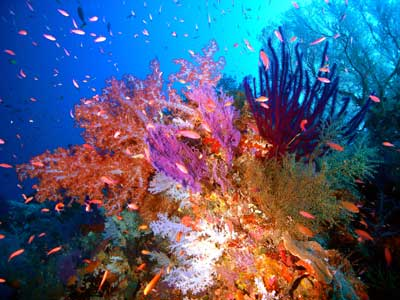 Tubbataha Reefs Natural Park
Declared a World Heritage Site in 1993
Located in Cagayancillo, Palawan
The only marine natural park in the country
A protected area under 	the UNEP
[Speaker Notes: Insert the following hyperlinks:
World Heritage Site – http://whc.unesco.org/en/list/653
marine natural park – http://www.tubbatahareef.org/

For “protected area” in the fourth bullet entry, locate “UNEP Tubbataha Reefs Natural Park.pdf” in the CD.]
Cordillera Rice Terraces
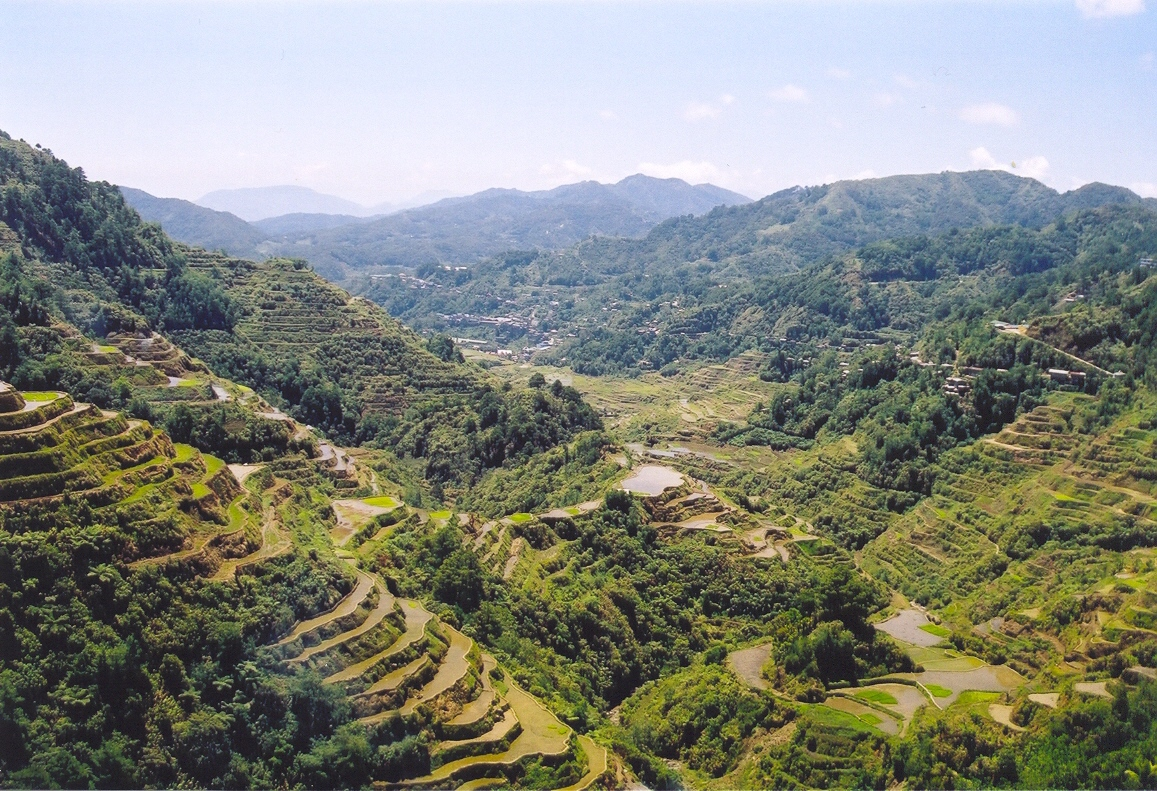 Cordillera Rice Terraces
Declared a World Heritage Site in 1995
Located in Ifugao Province
Inscribed in the List of World Heritage in Danger in 2001
[Speaker Notes: Insert the following hyperlinks:
World Heritage Site – http://whc.unesco.org/en/list/722
List of World Heritage in Danger – http://whc.unesco.org/archive/repcom01.htm]
Baroque Churches
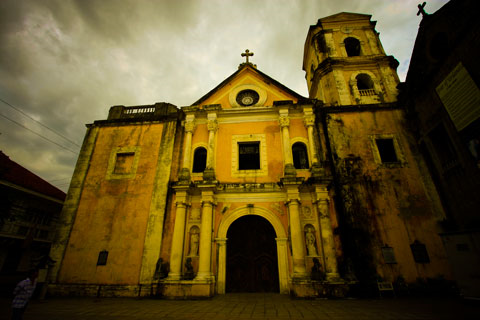 San Agustin Church in Intramuros, Manila
Baroque Churches
Declared World Heritage Sites in 1993
San Agustin Church in Intramuros, Manila
	Nuestra Señora in Santa Maria, Ilocos Sur
	San Agustin in Paoay, Ilocos Norte
	Santo Tomas in Miag-ao, Iloilo
Spanish-era churches, with San Augustin, completed in 1606, as the oldest surviving church

For more information, visit the Web site  of the Heritage Conservation Society.
[Speaker Notes: Insert the following hyperlinks:
World Heritage Site – http://whc.unesco.org/en/list/677
Web site of the Heritage Conservation Society – http://heritageconservation.wordpress.com/2006/07/29/san-agustin-church-intramuros-manila/]